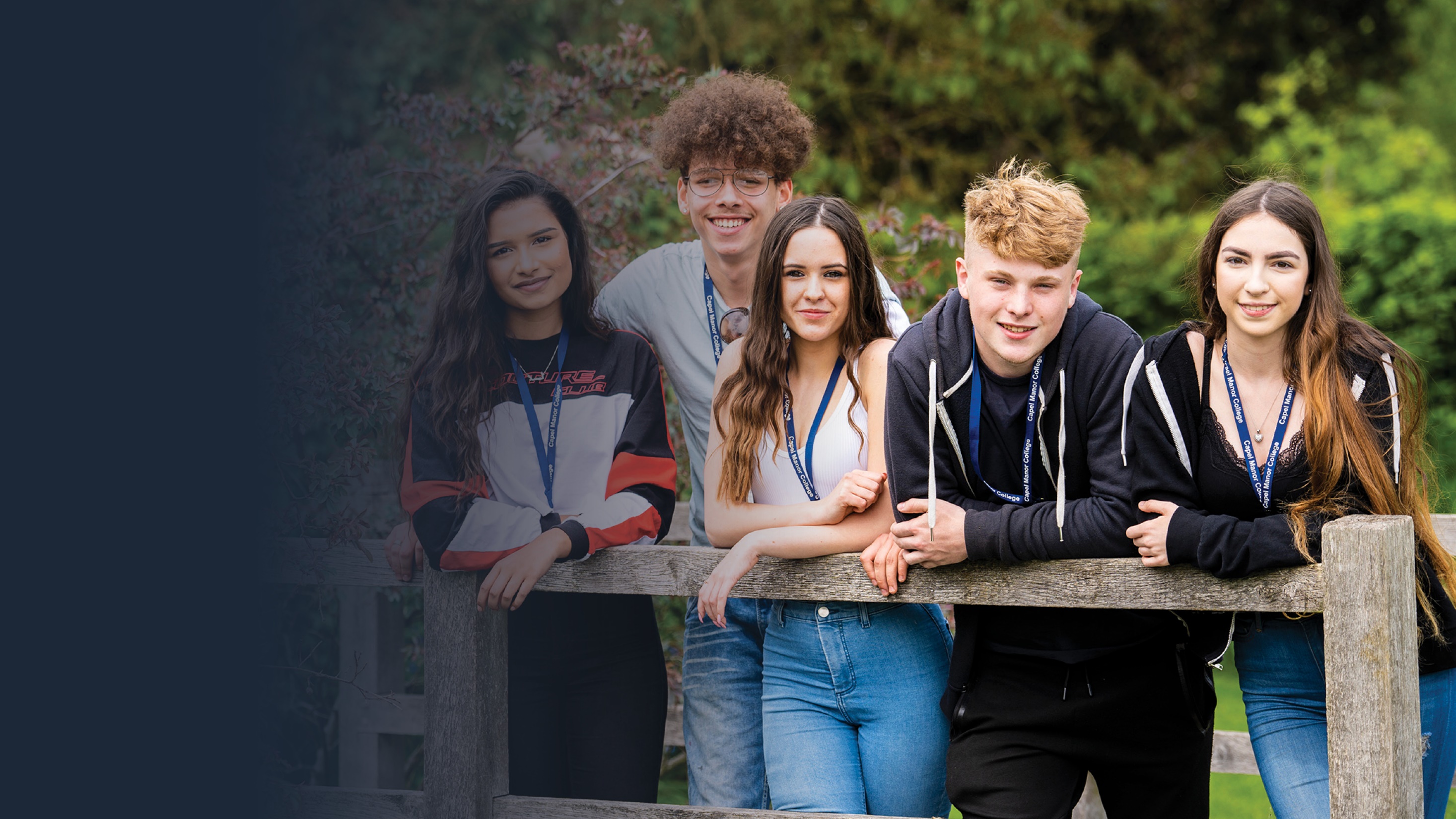 Safeguarding – 
Recognising Abuse 

Equality and 
Diversity
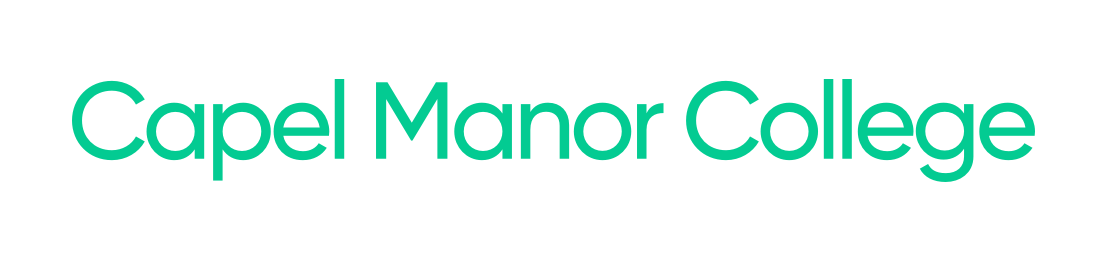 What is Abuse?
Activity
In your small group discuss and identify examples of abuse.

When you have identified some examples of abuse feedback your answers to the whole class
Child abuse is any action by another person – adult or child – that causes significant harm to a child. It can be physical, sexual or emotional, but can just as often be about a lack of love, care and attention. 

Abuse happens when a person who is unable to protect themselves is ill treated or neglected. It may be a one-off incident, or may happen repeatedly over time. Anyone can harm an adult who is not able to protect themselves.
London’s environmental college						          capel.ac.uk
[Speaker Notes: In small groups students to discuss examples of abuse and feedback to the class. Teacher to list feedback on the board.]
Types of Abuse
Physical abuse: Hitting, slapping, pushing, kicking, rough handling, twisting of limbs, misuse of medication.Sexual abuse: Rape and sexual assault or sexual acts to which the person has not agreed to, could not agree to or was pressured into agreeing too. Also includes non-contact abuse such as sexual stalking or circulating inappropriate images.
Psychological / Emotional abuse. Repeated verbal assault or intimidation, threats of harm, humiliation or blaming that causes emotional sufferingFinancial abuse: theft, fraud, exploitation.Neglect: Generally in relation to a parent or carer this means not giving essentials to live to such as medication, food and clothing. It can also mean ignoring a child’s medical needs
London’s environmental college						          capel.ac.uk
[Speaker Notes: Explain to students the types of abuse.]
Effects of Abuse
emotional difficulties such as anger, anxiety, sadness or low self-esteem

mental health problems such as depression, eating disorders, post-traumatic stress disorder (PTSD), self harm, suicidal thoughts

problems with drugs or alcohol

disturbing thoughts, emotions and memories that cause distress or confusion
poor physical health such as obesity, aches and pains

struggling with parenting or relationships

worrying that their abuser is still a threat to themselves or others

learning difficulties, lower educational attainment, difficulties in communicating

behavioural problems including anti-social behaviour, criminal behaviour.
London’s environmental college						          capel.ac.uk
[Speaker Notes: Explain to students the effects of abuse.]
Responding to Abuse
If someone you know tells you they have been abused you should:

Listen carefully to them -  Avoid commenting on the matter or showing reactions like shock or disbelief which could cause them to retract or stop talking.

Let them know they’ve done the right thing. Reassurance can make a big impact on a person who may have been keeping the abuse secret.

Tell them it’s not their fault. Abuse is never the victim’s fault and they need to know this.
Don’t talk to the alleged abuser. Confronting the alleged abuser about what you have been told could make the situation a lot worse for the individual.

Don’t delay reporting the abuse. The sooner the abuse is reported after it is disclosed the better. Report as soon as possible so details are fresh in the mind and action can be taken quickly.
London’s environmental college						          capel.ac.uk
[Speaker Notes: Explain to students how they should respond if abuse is disclosed to them.]
Reporting Abuse
Concerns can be reported to: ​
​
A Tutor or Teaching Staff​

A member of the Safeguarding Team​

Any member of staff​

Email the safeguarding team on safeguarding@capel.ac.uk​

Ring 429 from a college phone​

Ring 01992 707 027​
London’s environmental college		          capel.ac.uk
[Speaker Notes: Explain to the students where they can go for help if they are concerned about their safety or the safety of another student.]
Equality & Diversity
Equality means that we ensure everybody has an equal opportunity, and is not treated differently or discriminated against because of their characteristics. ​
​
Diversity is about taking account of the differences between people and groups of people, and placing a positive value on those differences. ​
​
Placing respect and kindness in the centre of your outlook, recognising that we all have different experiences and situations that have made us who we are today. ​
​
When we start to appreciate each other, we really being to learn and grow​
The Equality Act 2010 places upon all organisations three
duties these are:

To eliminate unlawful discrimination, harassment and victimisation.

To advance equality of opportunity.

To foster good relations.

Capel Manor College is committed to meeting its duties under the Equality Act and this is enshrined in our Equality and Diversity policy.
London’s environmental college		          capel.ac.uk
[Speaker Notes: Go through each of the duties of the equality act and explain what they mean]
Protected Characteristics
Gender

Age

Disability

Gender Reassignment

Marriage and civil partnership

Pregnancy and maternity

Race

Religion and belief

Sexual Orientation
The Equality Act lists 9 protected characteristics which it is illegal to discriminate on the basis of:

A characteristic is a feature belonging to a person that identifies them.

Discuss what you think the 9 protected characteristics are.
Remember: It is illegal to discriminate against an individual because of their protected characteristic.
London’s environmental college		          capel.ac.uk
[Speaker Notes: Get students to either brainstorm as a class or discuss in groups what they think the 9 protected characteristics are and feedback to the class. Once they’ve done this, display the characteristics and discuss why they are protected.]
Why are Equality and Diversity Important at Capel Manor College?
To ensure that all students feel welcome and safe.


To ensure that no students are discriminated against.

To create an inclusive and diverse environment where all students are valued and respected.
London’s environmental college		          capel.ac.uk
[Speaker Notes: Go through bullet points.]
What can you do to support an
 inclusive learning environment?
Respect all staff and students

Do not discriminate against anyone 

Help students who may need some extra support

Report to a member of staff if you see anyone being bullied or discriminated

Follow the student code of conduct

Follow British values and our college values
London’s environmental college		          capel.ac.uk
[Speaker Notes: Get students to brainstorm what they can do to support an inclusive learning environment and then display the answers on the slide. 
Go through bullet points with students.]
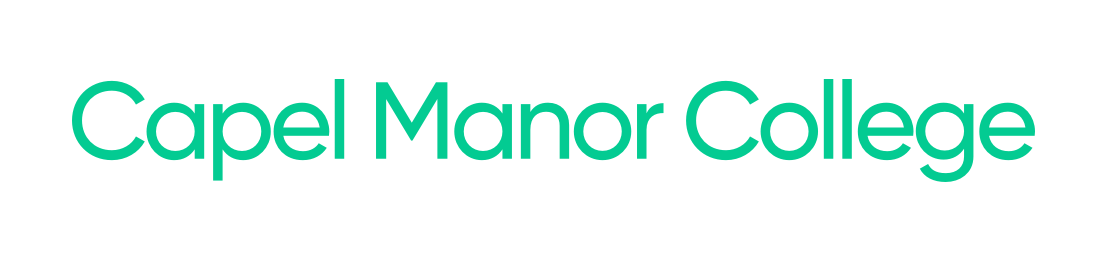